1
[Speaker Notes: Stories of “neighbors” of Israel:
Amelakites (from Esau)
Jebusites (Jerusalem)
Gibeonites (Tricked Joshua, later demanded revenge from David for Saul’s treatment of them)
Moabites (From Lot)
Midianites (descendents of Abraham through Keturah) – Circumcised?]
Rechabites – Jeremiah 35
Embry Hills – September 2023
2
Kenites, Rechabites, and Jonadab
Kenites in Canaan in Abraham’s day (Gen 15:19)
Rechab was a Kenite (II Chr 2:55)
Jonadab (Jehonadab) was a son of Rechab (II Kings 10:15)
Rechabites come to the temple (Jer 35:3)
3
[Speaker Notes: Jethro (Jether, Hobab, Ruel,]
History of the Rechabites
Kenites in Canaan in Abraham’s day(Gen 15:19)
…I have given this land, from the river of Egypt to the great river, the River Euphrates— 19 the Kenites, the Kenezzites, the Kadmonites, 20 the Hittites, the Perizzites, the Rephaim, 21 the Amorites, the Canaanites, the Girgashites, and the Jebusites. (Gen 15:18-21)
2000 BC
Now Moses was tending the flock of Jethro his father-in-law, the priest of Midian. (Ex 3:1)
Now when [Jehu] departed from there, he met Jehonadab the son of Rechab, coming to meet him; and he greeted him and said to him, “Is your heart right, as my heart is toward your heart?”
And Jehonadab answered, “It is.”
Jehu said, “If it is, give me your hand.” So he gave him his hand, and he took him up to him into the chariot. 16 Then he said, “Come with me, and see my zeal for [YAHWEH].” So they had him ride in his chariot. 17 And when he came to Samaria, he killed all who remained to Ahab in Samaria, till he had destroyed them, according to the word of [YAHWEH] which He spoke to Elijah. (II Kings 10:15-17)
1500 BC
My Angel will go before you and bring you in to the Amorites and the Hittites and the Perizzites and the Canaanites and the Hivites and the Jebusites; and I will cut them off… I will send my fear before you, I will cause confusion… (Ex 23:23, 27)
Jethro & Moses(Ex 3:1; 18:11 Jg 1:16)
Now Heber the Kenite, of the children of Hobab the father-in-law of Moses, had separated himself from the Kenites and pitched his tent near the terebinth tree at Zaanaim, which is beside Kedesh. (Jdg 4:11)
Jethro said, … “Now I know that [YAHWEH] is greater than all the gods; for in the very thing in which they behaved proudly, He was above them.” 12 Then Jethro, Moses’ father-in-law, took a burnt offering and other sacrifices to offer to God...” (Ex 18:11-12)
Now the children of the Kenite, Moses’ father-in-law, went up from the City of Palms with the children of Judah into the Wilderness of Judah, which lies in the South near Arad; and they went and dwelt among the people. (Jdg 1:16)
And the families of the scribes who dwelt at Jabez were the Tirathites, the Shimeathites, and the Suchathites. These were the Kenites who came from Hammath, the father of the house of Rechab.  (I Chron 2:55)
29 Now Moses said to Hobab the son of Reuel the Midianite, Moses’ father-in-law, “We are setting out for the place of which [YAHWEH] said, ‘I will give it to you.’ Come with us, and we will treat you well; for [YAHWEH] has promised good things to Israel.” …
31 So Moses said, “Please do not leave, inasmuch as you know how we are to camp in the wilderness, and you can be our eyes. 32 And it shall be, if you go with us—indeed it shall be—that whatever good [YAHWEH] will do to us, the same we will do to you.” (Num 10)
Jael Kills Sisera(Jg 4:11, 7-12)
Then Saul said to the Kenites, “Go, depart, get down from among the Amalekites, lest I destroy you with them. For you showed kindness to all the children of Israel when they came up out of Egypt.” (I Sam 15:6)
Among Amalekites
(I Sam 15:6)
1000 BC
Jonadab & Jehu
(II Kings 10:15-17)
500 BC
4
[Speaker Notes: Dates:
Abraham – Around 2000 BC
Moses – Around 1500 BC
Saul – 1050 BC
Jehu & Jonadab – 840 BC
Jeremiah & Jehoikim – 608 BC (230 years after Jonadab)
Nehemiah – 445 B (~160 year after the Rechabite incident on Jeremiah)]
The Culture (in Israel) in Jonadab’s Day
Ahab & Jezebel…
Jehu…
However Jehu did not turn away from the sins of Jeroboam the son of Nebat, who had made Israel sin, that is, from the golden calves that were at Bethel and Dan. 30 And the Lord said to Jehu, “Because you have done well in doing what is right in My sight, and have done to the house of Ahab all that was in My heart, your sons shall sit on the throne of Israel to the fourth generation.” 31 But Jehu took no heed to walk in the law of the Lord God of Israel with all his heart; for he did not depart from the sins of Jeroboam, who had made Israel sin.  (II Kings 10:29-31)
5
The Culture (in Judah) in Jonadab’s Day
(Contemporary with Jehu, Athaliah was ruling in Judah, 841 BC).
[~800 BC] 17 Now after the death of Jehoiada the leaders of Judah came and bowed down to the king [Joash]. And the king listened to them. 18 Therefore they left the house of the Lord God of their fathers, and served wooden images and idols; and wrath came upon Judah and Jerusalem because of their trespass... 
22 Thus Joash the king did not remember the kindness which Jehoiada his father had done to him, but killed his son [Zechariah]; and as he died, he said, “The Lord look on it, and repay!”
23 So it happened in the spring of the year that the army of Syria came up against him; and they came to Judah and Jerusalem, and destroyed all the leaders of the people from among the people, and sent all their spoil to the king of Damascus.  (II Chron 24:17-23)
6
[Speaker Notes: First, note that Athaliah was “ruling” in Judah around the time of Jehu in the North

Joash, hidden from Athaliah by Jehoiada, became King at age 7, 835BC.]
Kenites in Canaan(Gen 15:19)
History of the Rechabites
2000 BC
1500 BC
Jethro & Moses(Ex 3:1; 18:11 Jg 1:16)
Jael Kills Sisera(Jg 4:11, 7-12)
The word which came to Jeremiah from the Lord in the days of Jehoiakim the son of Josiah, king of Judah, saying, 2 “Go to the house of the Rechabites, speak to them, and bring them into the house of the Lord, into one of the chambers, and give them wine to drink.” (Jer 35:1-2)
Among Amalekites
(I Sam 15:6)
1000 BC
Jonadab & Jehu
(II Kings 10:15-17)
Jeremiah & Rechabites
(Jer 35:1-19)
500 BC
7
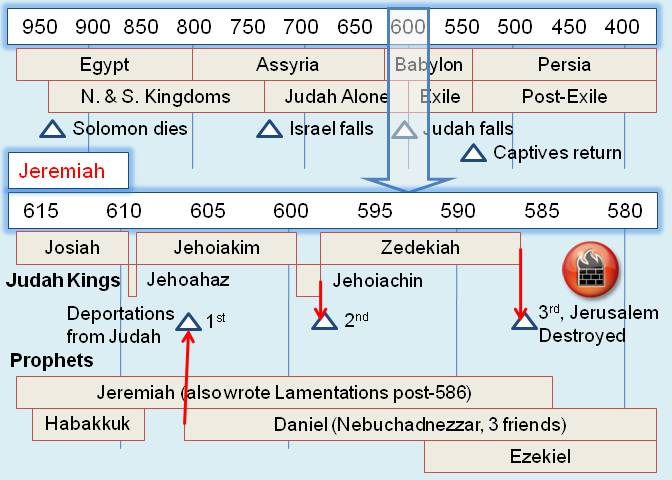 Jonadab
https://www.biblequestions.org/bqar419.html
8
[Speaker Notes: https://www.biblequestions.org/bqar419.html]
The Culture (in Judah) in Jehoiakim’s Day
Wicked Leadership
“In the days of Jehoiakim, the son of Josiah…” (vs 1)
…He did evil in the sight of the Lord, according to all that his fathers had done. (II Kings 23:36-37)
…The acts of Jehoiakim, the abominations which he did, and what was found against him… (II Chron 36:8)
“Thus says the LORD of Hosts, “…I have also sent to you all My servants the prophets, rising up early and sending them, saying, ‘Turn now everyone from his evil way, amend your doings, and do not go after other gods to serve them; then you will dwell in the land which I have given you and your fathers.’ But you have not inclined your ear, nor obeyed Me.” (Jer 35:15)
“…When Nebuchadnezzar king of Babylon came up into the land, that we said, ‘Come, let us go to Jerusalem for fear of the army of the Chaldeans and for fear of the army of the Syrians.’ So we dwell at Jerusalem…” (Jer 35:11)
Ungodly Society
Military Threat
9
Impending Judgment
17 “Therefore thus says the Lord God of hosts, the God of Israel: ‘Behold, I will bring on Judah and on all the inhabitants of Jerusalem all the doom that I have pronounced against them; because I have spoken to them but they have not heard, and I have called to them but they have not answered.’ ” (Jer 35:17)
. 5 And Jeremiah commanded Baruch, saying, “I am confined, I cannot go into the house of the Lord. 6 You go, therefore, and read from the scroll which you have written at my instruction, the words of the Lord, in the hearing of the people in the Lord’s house on the day of fasting. And you shall also read them in the hearing of all Judah who come from their cities. 7 It may be that they will present their supplication before the Lord, and everyone will turn from his evil way. For great is the anger and the fury that the Lord has pronounced against this people.” (Jer 36:5-7)
10
Jeremiah 35:3-5
3 Then I took Jaazaniah the son of Jeremiah, the son of Habazziniah, his brothers and all his sons, and the whole house of the Rechabites, 4 and I brought them into the house of the Lord, into the chamber of the sons of Hanan the son of Igdaliah, a man of God, which was by the chamber of the princes, above the chamber of Maaseiah the son of Shallum, the keeper of the door. 5 Then I set before the sons of the house of the Rechabites bowls full of wine, and cups; and I said to them, “Drink wine.”
11
[Speaker Notes: “Honor Father & Mother” is the 5th Commandment (Ex 20:12), and the “first commandment with promise” (Eph 6:2).]
Jeremiah 35:6-10
Honor your father and your mother, that your days may be long upon the land which the Lord your God is giving you. (Ex 20:12)
6 But they said, “We will drink no wine, for Jonadab the son of Rechab, our father, commanded us, saying, ‘You shall drink no wine, you nor your sons, forever. 7 You shall not build a house, sow seed, plant a vineyard, nor have any of these; but all your days you shall dwell in tents, that you may live many days in the land where you are sojourners.’ 
8 Thus we have obeyed the voice of Jonadab the son of Rechab, our father, in all that he charged us, to drink no wine all our days, we, our wives, our sons, or our daughters, 9 nor to build ourselves houses to dwell in; nor do we have vineyard, field, or seed. 10 But we have dwelt in tents, and have obeyed and done according to all that Jonadab our father commanded us.
12
[Speaker Notes: “Honor Father & Mother” is the 5th Commandment (Ex 20:12), and the “first commandment with promise” (Eph 6:2).]
Jonadab’s Reasoning (?)
A long-lasting family tradition
Learned from Abraham (Heb 11:9) (vs Lot, see II Pet 2:6-7)
Learned from Jethro (Num 10:31)
Followed by Heber & Jael (Jdg 4:11,20)
Show they were strangers with no claim on the land
Prevent the jealousy of the Israelites
(Remember Jethro’s reluctance & Moses’ promise in Num 10:29)
Avoid the temptations the Israelites faced (Dt 8:11-17)
He saw dangers (& consequences) of the current culture
Now Heber the Kenite, of the children of Hobab the father-in-law of Moses, had separated himself from the Kenites and pitched his tent near the terebinth tree at Zaanaim
By faith he dwelt in the land of promise as in a foreign country, dwelling in tents with Isaac and Jacob, the heirs with him of the same promise; 10 for he waited for the city which has foundations, whose builder and maker is God.
“Please do not leave, inasmuch as you know how we are to camp in the wilderness…”
Beware … lest—when you have eaten and are full, and have built beautiful houses and dwell in them; 13 and when your herds and your flocks multiply, and your silver and your gold are multiplied, and all that you have is multiplied; 14 when your heart is lifted up, and you forget [YAHWEH] your God who brought you out of the land of Egypt…
Jonadab was protecting his family (for generations) from spiritual decline and its consequences.
13
Jeremiah 35:12-16
12 Then came the word of the Lord to Jeremiah, saying, 13 “Thus says the Lord of hosts, the God of Israel: ‘Go and tell the men of Judah and the inhabitants of Jerusalem, “Will you not receive instruction to obey My words?” says the Lord. 14 “The words of Jonadab the son of Rechab, which he commanded his sons, not to drink wine, are performed; for to this day they drink none, and obey their father’s commandment. But although I have spoken to you, rising early and speaking, you did not obey Me. 15 I have also sent to you all My servants the prophets, rising up early and sending them, saying, ‘Turn now everyone from his evil way, amend your doings, and do not go after other gods to serve them; then you will dwell in the land which I have given you and your fathers.’ But you have not inclined your ear, nor obeyed Me. 16 Surely the sons of Jonadab the son of Rechab have performed the commandment of their father, which he commanded them, but this people has not obeyed Me.”’
14
Contrast of Commands
Therefore be careful to observe them; for this is your wisdom and your understanding in the sight of the peoples who will hear all these statutes, and say, “Surely this great nation is a wise and understanding people.”
I have also sent to you all My servants the prophets, rising up early and sending them, saying, ‘Turn now everyone from his evil way, amend your doings… (35:15)
Stricter vs easier 
Human wisdom vs wisdom of God (Dt 4:5-6)
230 year old oral tradition, vs prophets “rising early”
No divine reward or punishment vs certain punishment
Surely the sons of Jonadab the son of Rechab have performed the commandment of their father, which he commanded them, but this people has not obeyed Me. (35:16)
15
What do We Learn from this Story?
As Jeremiah – Use every teaching method possible
As Residents of Jerusalem/Judah
Are we as motivated to obey God as others who follow man-made traditions & commands?
Teaching our neighbors
Sacrifice and service for others
Dedication & priorities of young people
Submission to spiritual leaders
Behavior that reflects separation from the World
Two lessons:
We can do what God requires (it’s not too hard)
We can do more than we are doing now
16
Jonadab & His Descendants (Jer 35:18)
And Jeremiah said to the house of the Rechabites, “Thus says the Lord of hosts, the God of Israel: ‘Because you have obeyed the commandment of Jonadab your father, and kept all his precepts and done according to all that he commanded you…’”
17
Jonadab
Witnessed Israel’s sin & God’s Judgment (II Kgs 10)
Observed decline in Judah (e.g. Joash, II Chr 24)
Established family traditions, based on godly principles, exceeding the standards of the [religious] culture
His descendants were praised by God for their continued obedience
They are presented, by God, as an example of setting and keeping commandments.
18
Jonadab & His Descendants (Jer 35:18-19)
And Jeremiah said to the house of the Rechabites, “Thus says the Lord of hosts, the God of Israel: ‘Because you have obeyed the commandment of Jonadab your father, and kept all his precepts and done according to all that he commanded you…
19 therefore thus says the Lord of hosts, the God of Israel: “Jonadab the son of Rechab shall not lack a man to stand before Me forever.” ’ ”
19
History of the Rechabites
Kenites in Canaan(Gen 15:19)
2000 BC
1500 BC
Jethro & Moses(Ex 3:1; 18:11 Jg 1:16)
…Therefore thus says the Lord of hosts, the God of Israel: “Jonadab the son of Rechab shall not lack a man to stand before Me forever.” (Jer 35:19)
Jael Kills Sisera(Jg 4:11, 7-12)
Among Amalekites
(I Sam 15:6)
1000 BC
Jonadab & Jehu
(II Kings 10:15-17)
Malchijah the son of Rechab, leader of the district of Beth Haccerem, repaired the Refuse Gate; he built it and hung its doors with its bolts and bars. (Neh 3:14)
Jeremiah & Rechabites
(Jer 35:1-19)
500 BC
Leader in Jerusalem(Neh 3:14)
20
[Speaker Notes: Fast forward another 160 years to 440’s, the time of Nehemiah.]
What do We Learn from this Story?
As Jeremiah – Use every teaching method possible
As Residents of Jerusalem/Judah
As Families like Jonadab’s
Assess the influences (& fate) of culture (even in the church!)
Set family priorities not related to affluence and pleasure
Establish permanent family practices that emphasize spiritual values & separation from the world
Aim for generations of “[children] to stand before God”
21
22
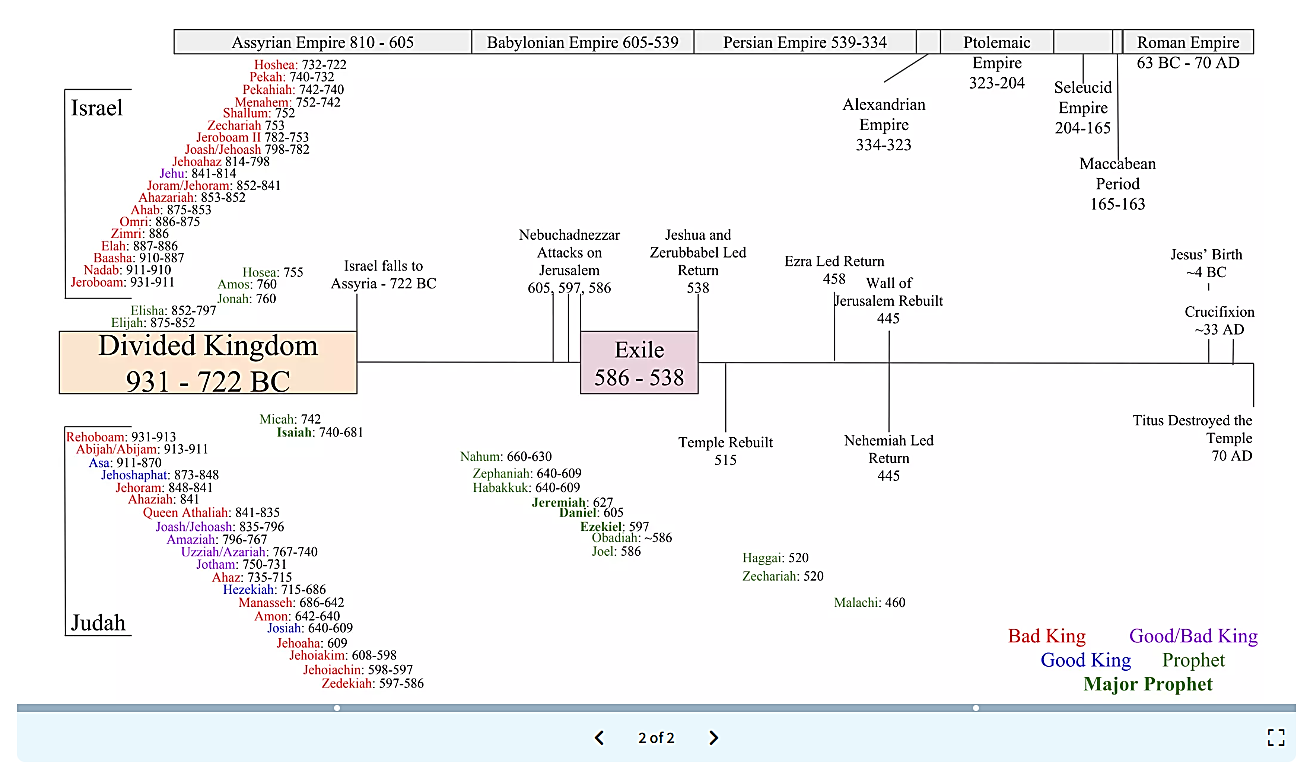 23